Reproductive Health Rights & The Inter-American System of Human Rights
Ciara O’ConnellPostdoctoral Fellowciara.o’connell@up.ac.za
Contents
Context in the Inter-American Region
Overview of the Inter-American System of Human Rights
Inter-American Commission Cases
Inter-American Court Case Studies
Lessons: Cross-Regional Learning
Inter-American Region: Abortion
Abortion
Guttmacher.org
Abortion allowed in instances of (a) rape, (b) incest, (c) fetal abnormality; Parental authorization required (d); Mexico regulated state level (e)
[Speaker Notes: - More than 97% of women of reproductive age in Latin America and the Caribbean live in countries with restrictive abortion laws 
- Fewer than 3% of the region’s women live in countries where abortion is broadly legal—that is, permitted either without restriction as to reason or on socioeconomic grounds]
Different Experiences for Different Women
But...
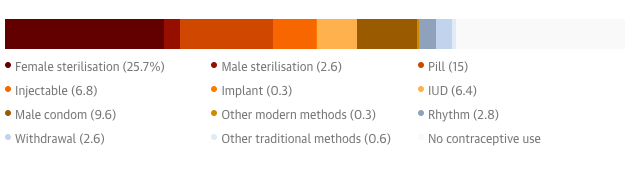 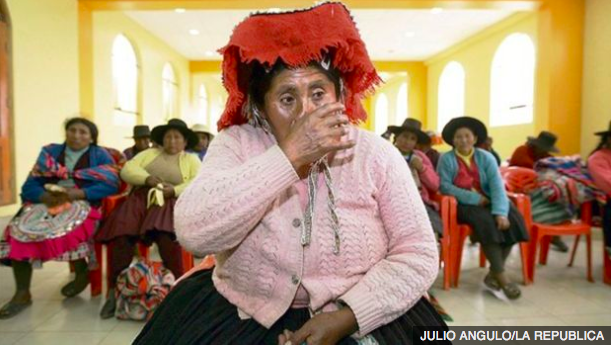 The Guardian, 2016
1990s: 250,000+ indigenous Peruvian women coercively sterilized
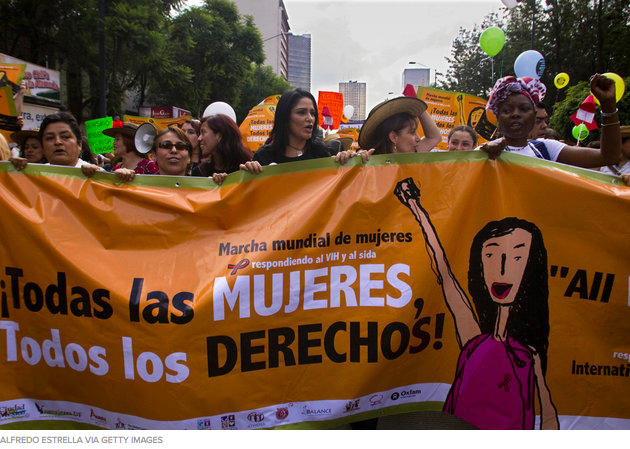 Involuntary sterilization of women living with  HIV/AIDS
[Speaker Notes: “Reproductive rights” and ”family planning” mean different things for different women, especially given a context where this rhetoric has been used to violate women’s rights.

Different experience with family planning programs – involuntary sterilization and voluntary sterilization
However, voluntary sterilization is widely used as a form of family planning in LA – 72.7% of women aged between 15 and 49 who were married or living with a partner use a form of contraception.

BUT - Approx. 25% of women aged 15-49 who were married or living with a partner use sterilization as a form of contraception.]
States
The Inter-American System of Human Rights
$$
$$
Convention on the Prevention, Punishment & Eradication of Violence Against Women (Convention of Belém do Pará)  (1994)
OAS / American Declaration on Human Rights 
(1948)
Additional Protocol to the American Convention on Human Rights in the Area of Economic, Social and Cultural Rights "Protocol of San Salvador" (1988)
Convention on the Elimination of All Forms of Discrimination against Person with Disabilities (1999)
American Convention on Human Rights (1969)
Protocol to the American Convention on Human Rights to Abolish the Death Penalty (1990)
Convention Against All Forms of Discrimination and Intolerance (2013)
Convention on Forced Disappearance of Persons (1994)
Convention to Prevent and Punish Torture (1985)
Inter-American Commission on Human Rights (1959)
Inter-American Court of Human Rights (1979)
Cases: Friendly Settlement Agreements/Merits Decisions
Binding Cases
Provisional Measures
Reports
Compliance-Monitoring
Advisory Opinions
Hearings and On-site Visits
Precautionary Measures
Special Rapporteurs (10)
Member States
[Speaker Notes: IACHR and Representative separate before the IACtHR
Article 7 Convention of Belem do Para:
a. refrain from engaging in any act or practice of VAW and to ensure that their authorities, officials, personnel, agents, and institutions act in conformity with this obligation;
b. apply due diligence to prevent, investigate and impose penalties for violence against women;
c. include in their domestic legislation penal, civil, administrative and any other type of provisions that may be needed to prevent, punish and eradicate violence against women and to adopt appropriate administrative measures where necessary;
d. adopt legal measures to require the perpetrator to refrain from harassing, intimidating or threatening the woman or using any method that harms or endangers her life or integrity, e. take all appropriate measures, including legislative measures, to amend or repeal existing laws and regulations or to modify legal or customary practices which sustain the persistence and tolerance of violence against women;
f. establish fair and effective legal procedures for women who have been subjected to violence which include, among others, protective measures, a timely hearing and effective access to such procedures;
g. establish the necessary legal and administrative mechanisms to ensure that women subjected to violence have effective access to restitution, reparations or other remedies; and
h. adopt such legislative or other measures as may be necessary to give effect to this Convention.]
Inter-American Commission Cases
Inter-American Commission Cases
María Mamerita Mestanza Chávez v. Peru (2003)
Paulina del Carmen Jacinto Ramírez v. Mexico (2007)
FS v. Chile (hearing 2017; awaiting decision)
Upcoming Cases?
 AN v. Costa Rica  Aurora v. Costa Rica B v. El Salvador
Inter-American Court Case Studies: Different Litigation Approaches – Different Outcomes
Artavia Murillo et al. v. Costa Rica (2012)
   Costa Rica’s in vitro fertilization (IVF) ban
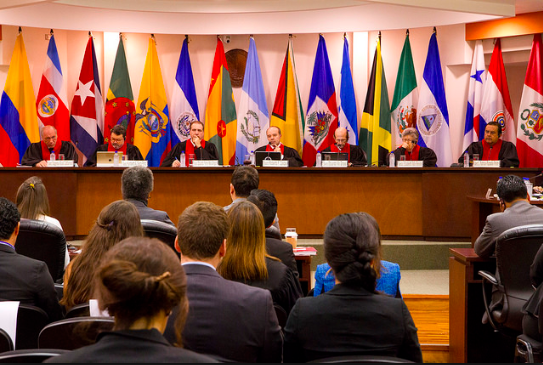 IV v. Bolivia (2016)
 Involuntary sterilization of    a poor refugee woman
Case Study: Artavia Murillo et al v. Costa Rica
Rights: privacy and private life, non-discrimination, integrity, liberty, family, CIDT, no Convention of Belém do Pará
Approach: Avoid Reproductive Rights Reproductive ‘disability’

Gender Stereotypes incompatible with international human rights law 

Right to Life is Not Absolute: “embryo cannot be understood as a person”
Reparations: not structural; monetary compensation, IVF on public health service
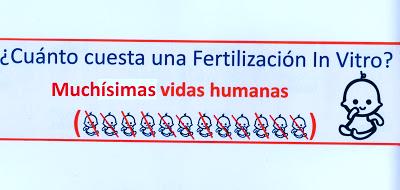 What’s the cost of one in vitro fertilization?
Many human lives
[Speaker Notes: The Right to Life: (ACHR), Article 4(1) → redefining conception
Private Life: (ACHR), Article 11 → liberty, self-determination, family, reproductive health

Right to Life: lengthy analysis of fertilization/conception – notes that African Charter and Maputo Protocol do not protect from Conception “The authors of the Charter expressly ruled out the use of terminology that would protect the right to life from the moment of conception.”

Article 1 Obligation to Respect Rights
Article 1(1) Obligation of Non-Discrimination
Article 5 Right to Humane Treatment
Article 5(1) Right to Physical, Mental, and Moral Integrity
Article 7 Right to Personal Liberty
Article 11 Right to Privacy
Article 11(2) Prohibition of Arbitrary Interference with Private Life, Family, Home, Correspondence, and of Unlawful Attacks on Honor and Dignity
Article 17 Rights of the Family
Article 17(2) Right to Marry and to Raise a Family]
Case Study: Artavia Murillo et al v. Costa Rica
“...The (IVF) movement has been hindered by mixing things with same-sex couples. I am not homophobic, and I totally respect whatever sexual inclination or way of life that someone would choose to be, to live. But, if that is going to cloud people’s judgments, then I can’t stand by you, because I fought for patients. This is a disease. Infertility is a disease; it’s a disabling disease. Homosexuality is not a disability; it is not a disease. We should not have chosen that route first – later those rights, but things have been clouded by mixing.” - Dr. Ribas, IVF Doctor
“I think that if we had to begin again we would include the reproductive rights and use the trial as an opportunity to help Costa Rican society progress… I believe the trial was not planned to go in that direction… issues like abortion, contraception, and topics related to women’s autonomy and right to decide about procreation, sex, etc…. I believe we could have taken more advantage of this case.”  - Huberth May Cantillano, Victim’s Representative
Case Study: IV v. Bolivia
Rights: integrity, CIDT, liberty and security, due process, private and family life, freedom of thought and expression; marry/raise a family, judicial protection, and Convention of Belém do Pará Article 7(a) and (b) refrain and prevent violence against women: due diligence

Analysis: intersectional discrimination, informed consent, CIDT, judicial protection

Approach: autonomy, self-determination, women’s right to informed consent

Stereotyping and power imbalance between doctor and patient – informed consent?
[Speaker Notes: - Rights Violations include a violation of the Convention of Belem do Para, for the first time in a repro case
Other Rights:  articles 3 (juridical personality), 5.1. (personal integrity), 5.2. (torture or cruel treatment), 7.1. (personal liberty and security), 8.1 (due process), 11.1 (respect for honor and dignity), 11.2 (private and family life), 13.1 (freedom of thought and expression), 17.2 (marry and raise a family), 25.1 (judicial protection), and 25(2)(a) (a remedy) of the American Convention on Human Rights, as well as article 7(a) (refrain from engaging in violence against women) and (b) (prevent and investigate violence against women) of the Inter-American Convention on the Prevention, Punishment, and Eradication of Violence against Women (Convention of Belém do Pará). 

 informed consent (including personal integrity, liberty, dignity, privacy and family life, and access to information), torture or cruel treatment, and judicial protection.]
Case Study: IV v. Bolivia
Reparations: monetary compensation, rehabilitation, public announcement, publication on standards, and ....
“The State should adopt permanent education and training programs aimed at medical students and medical professionals, as well as all personnel that make up the health and social security system, on issues of informed consent, gender-based discrimination and stereotypes, and gender violence.”
This is progress, but is it enough?                   No.
Lessons from Inter-American System
Start Backwards:             Reparations First
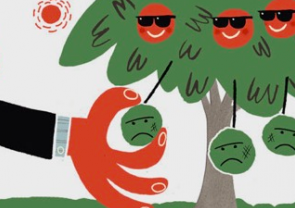 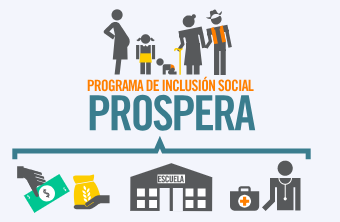 Long-Term Strategic Thinking
Mexico, Social Inclusion Program
The Inter-American System & Sexual and Reproductive Health Rights
Ciara O’ConnellPostdoctoral Fellowciara.o’connell@up.ac.za